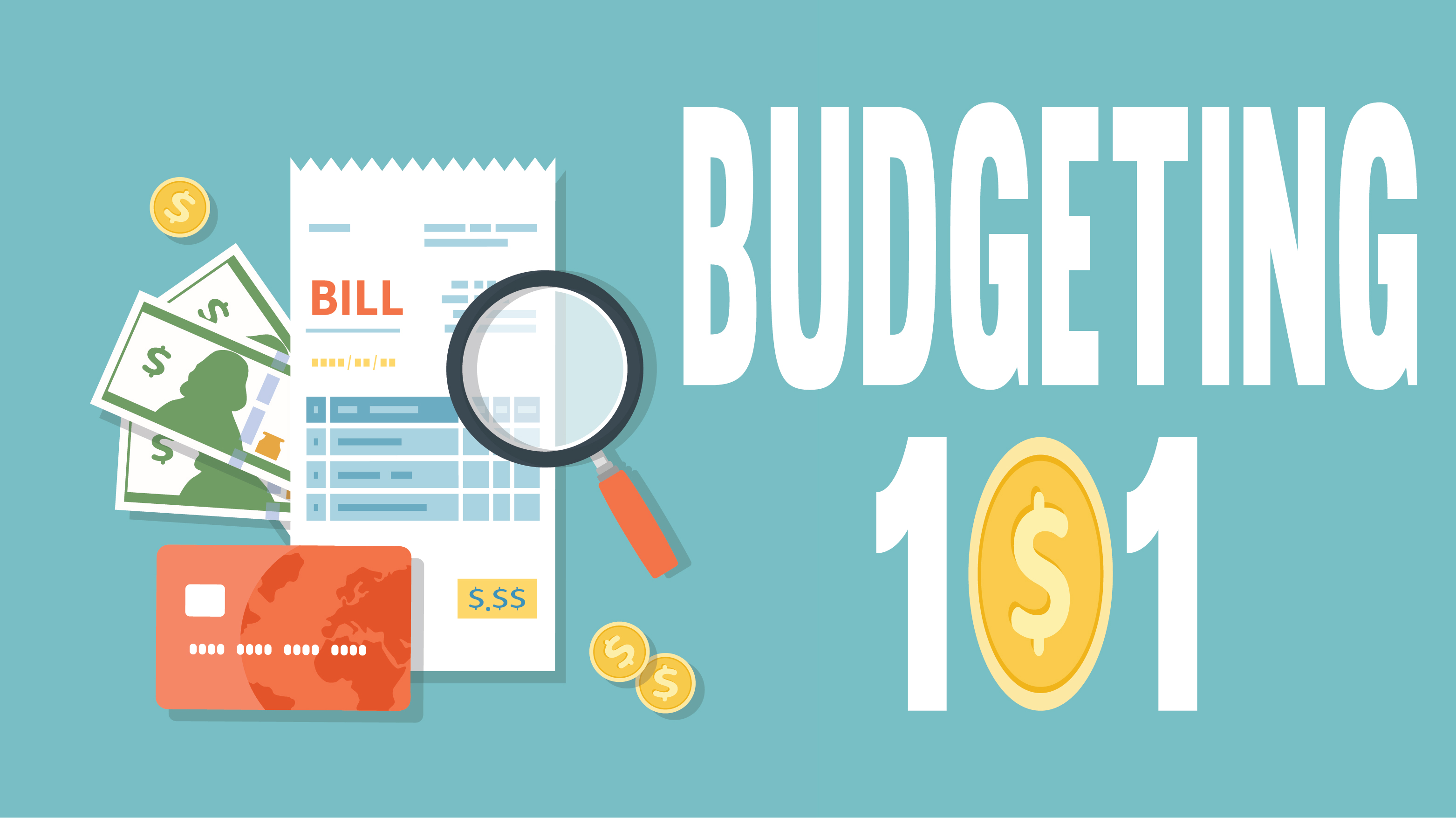 KPU: Bachelors of Business Administration
Budgeting 101
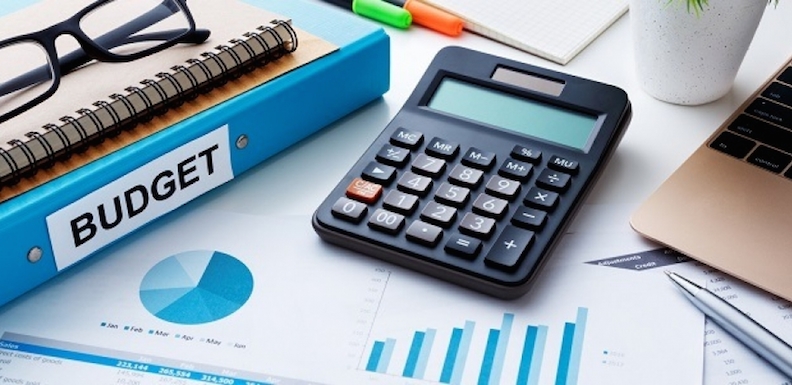 Tuition/Student Fees
Tuition fees
The cost for taking 24 credits: $3540.00
Student fees
University Levied Student Fees: $247.68
Kwantlen Student Association Fees: $222.25 
KSA Extended Health Plan: $87.55 per year
KSA Dental Plan: $113.30 per year
                               Total- $670.78 per year
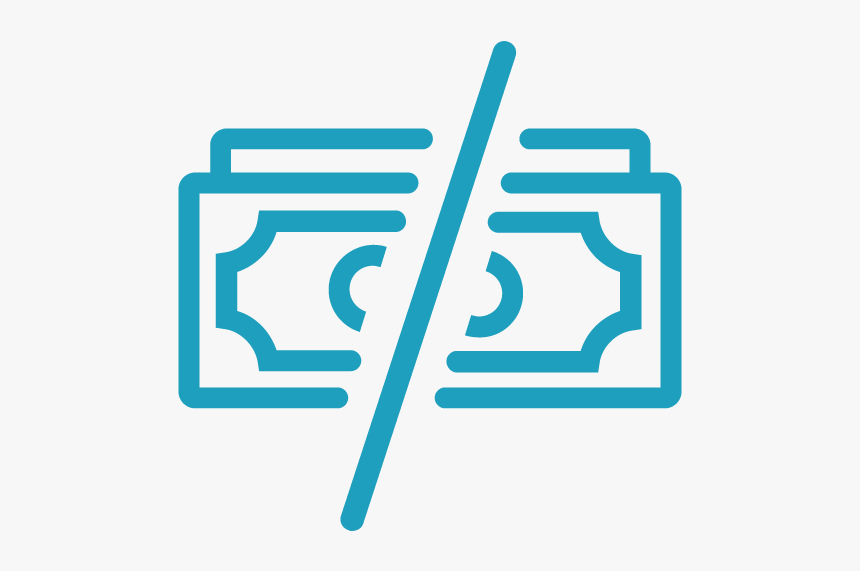 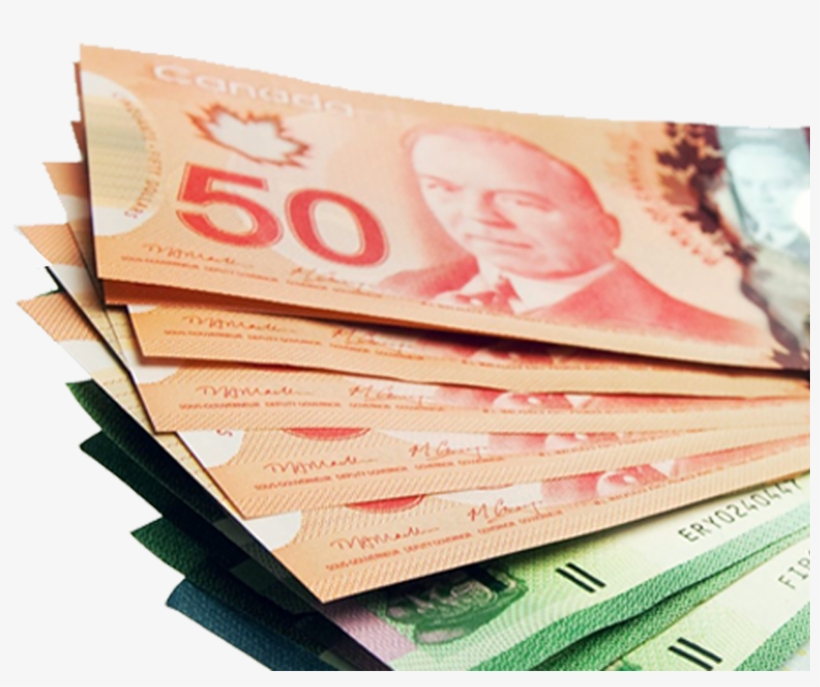 Books & Supplies
Books & Supplies: $1200 per year
How can we save money on books?
By buying used books.
Check out the price of e-books.
Rent your textbooks online.
Buying the older edition. 
Try finding in the library.

Using your high school/old supplies in the university for example binders, markers, calculators, etc.
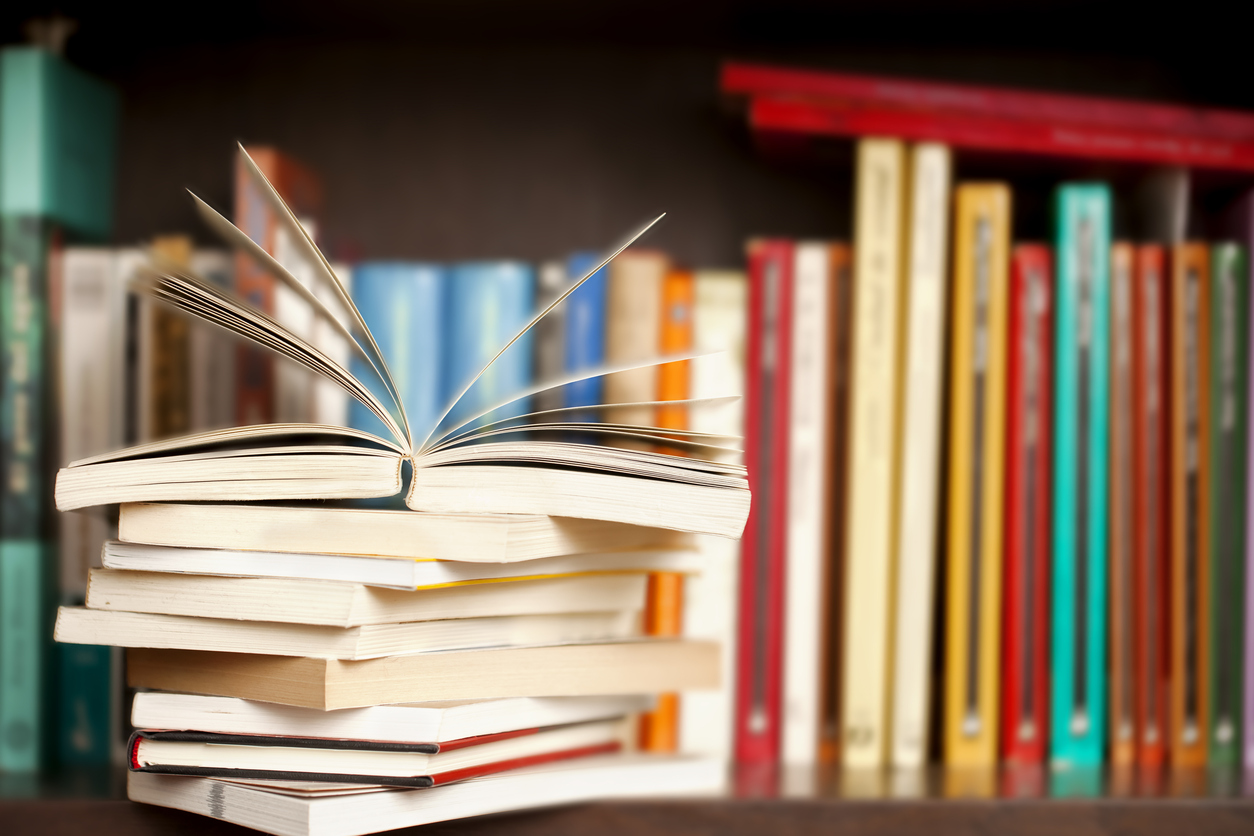 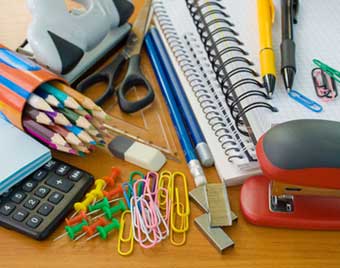 Books & Supplies
Where to find books?
Books2go    (https://www.books2go.ca/)
KPU Bookstore
Amazon    (https://www.amazon.ca/)
Facebook(Marketplace)
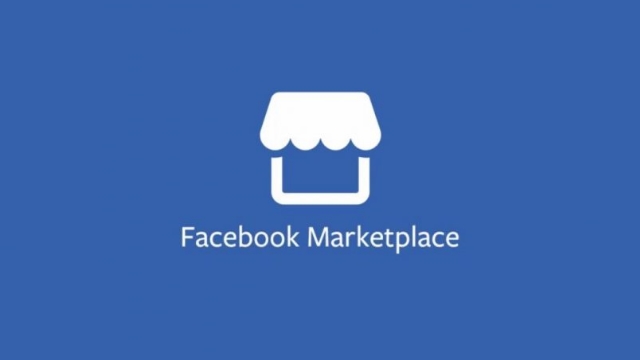 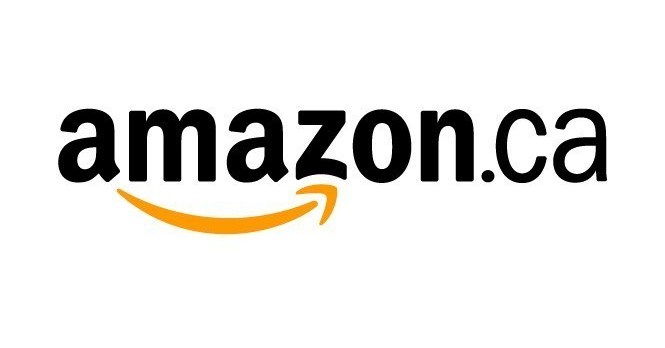 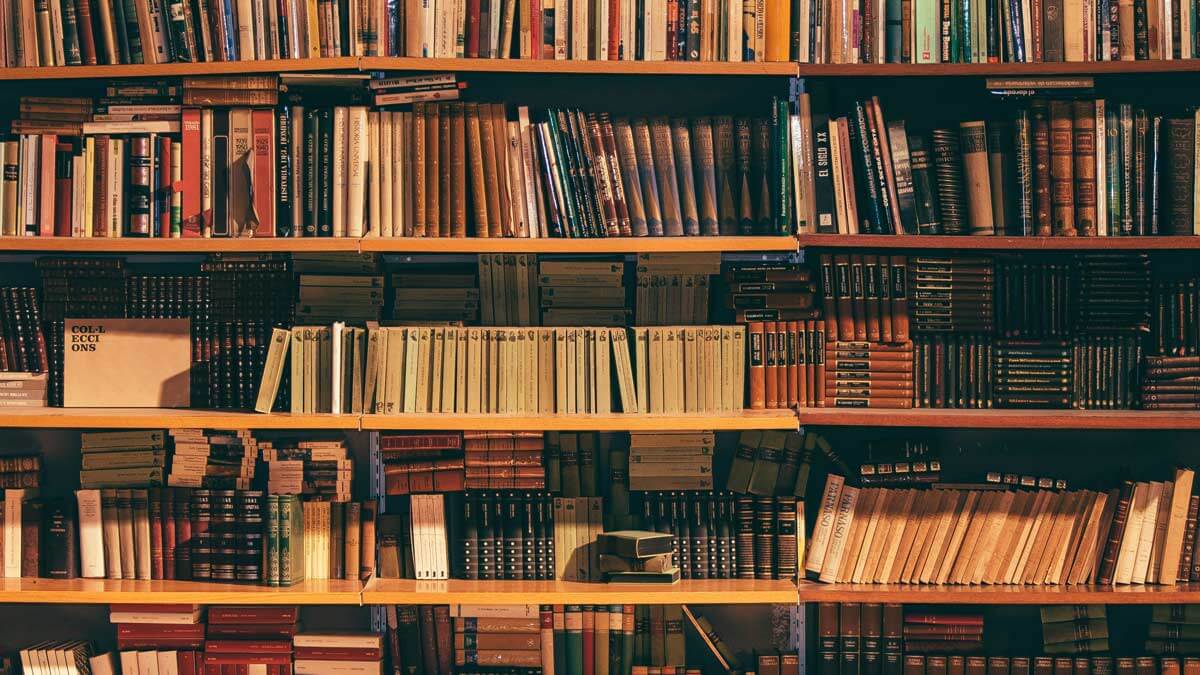 Transportation
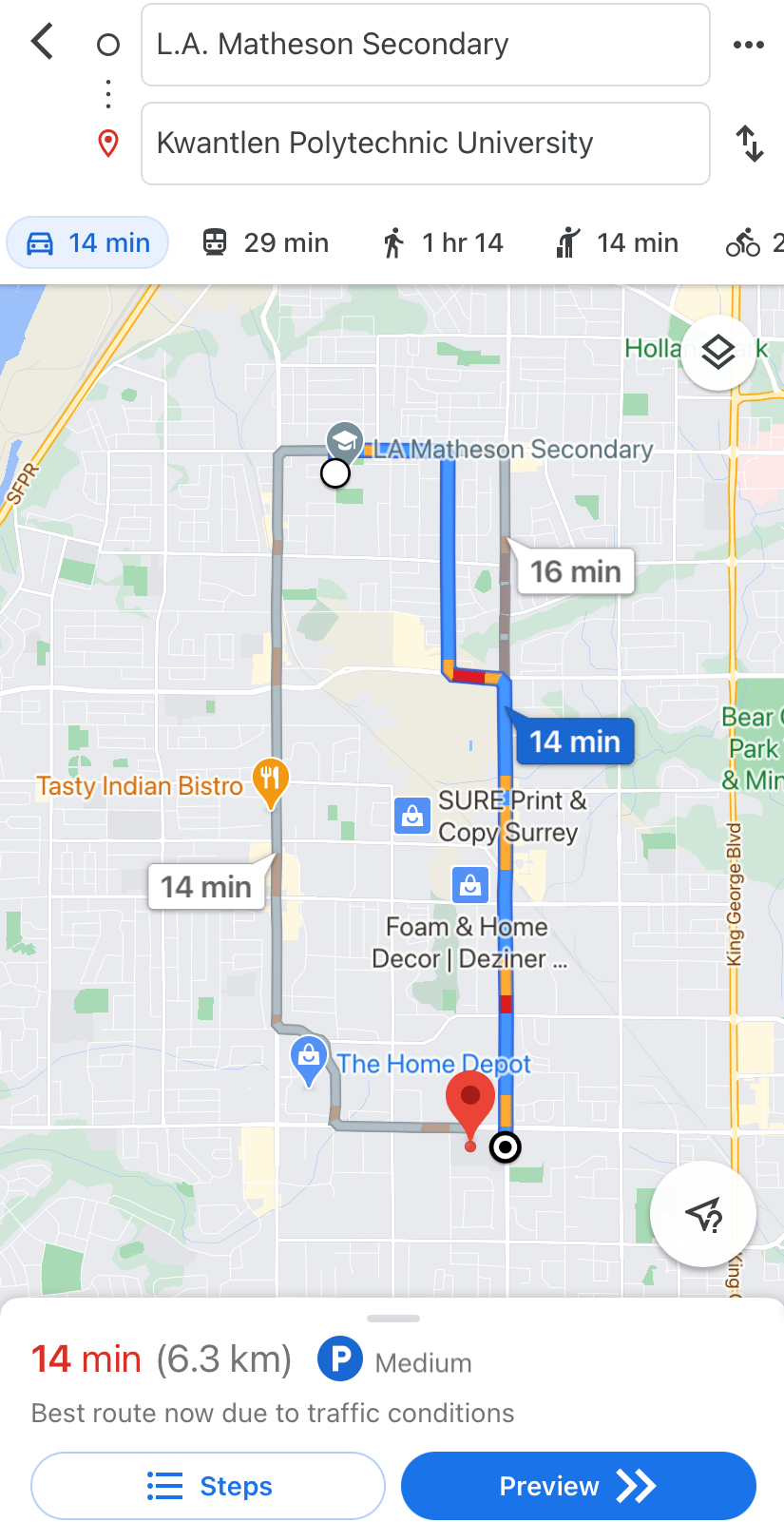 Multi-Pass: $52.50 per month; $420 per year
Driving
Time required to get to KPU Surrey Campus: 14 minutes
Gas: $40 biweekly; $640 per year
Parking: Excluded (parking is currently free because of COVID-19)
               Otherwise it’s $190 per semester.
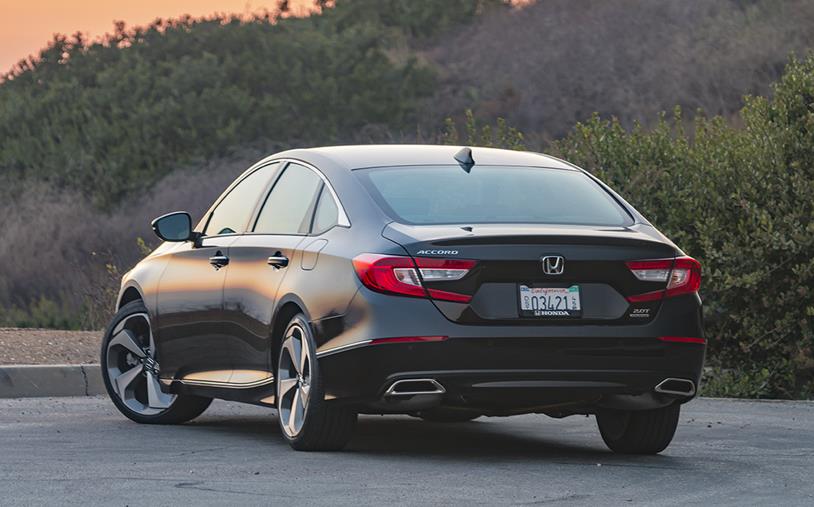 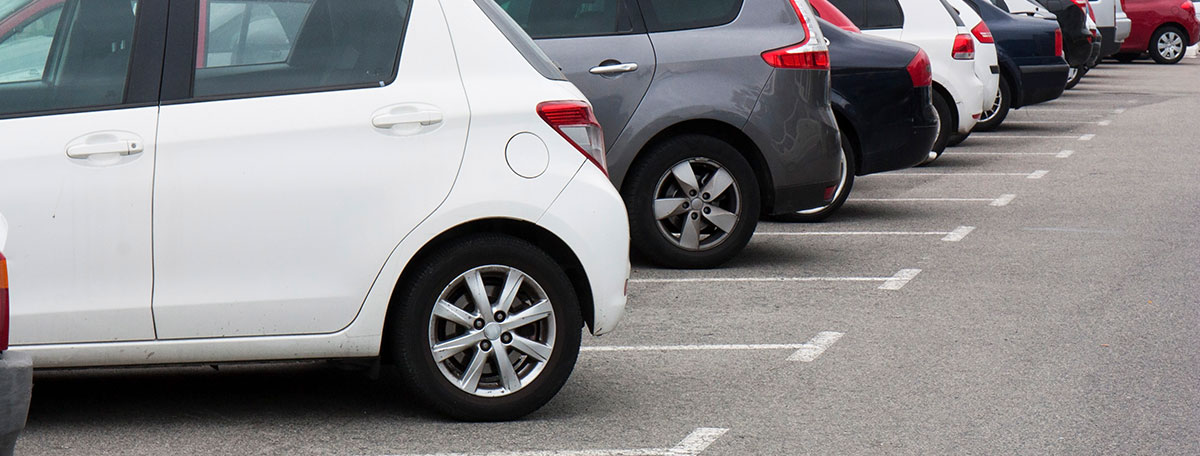 Transportation
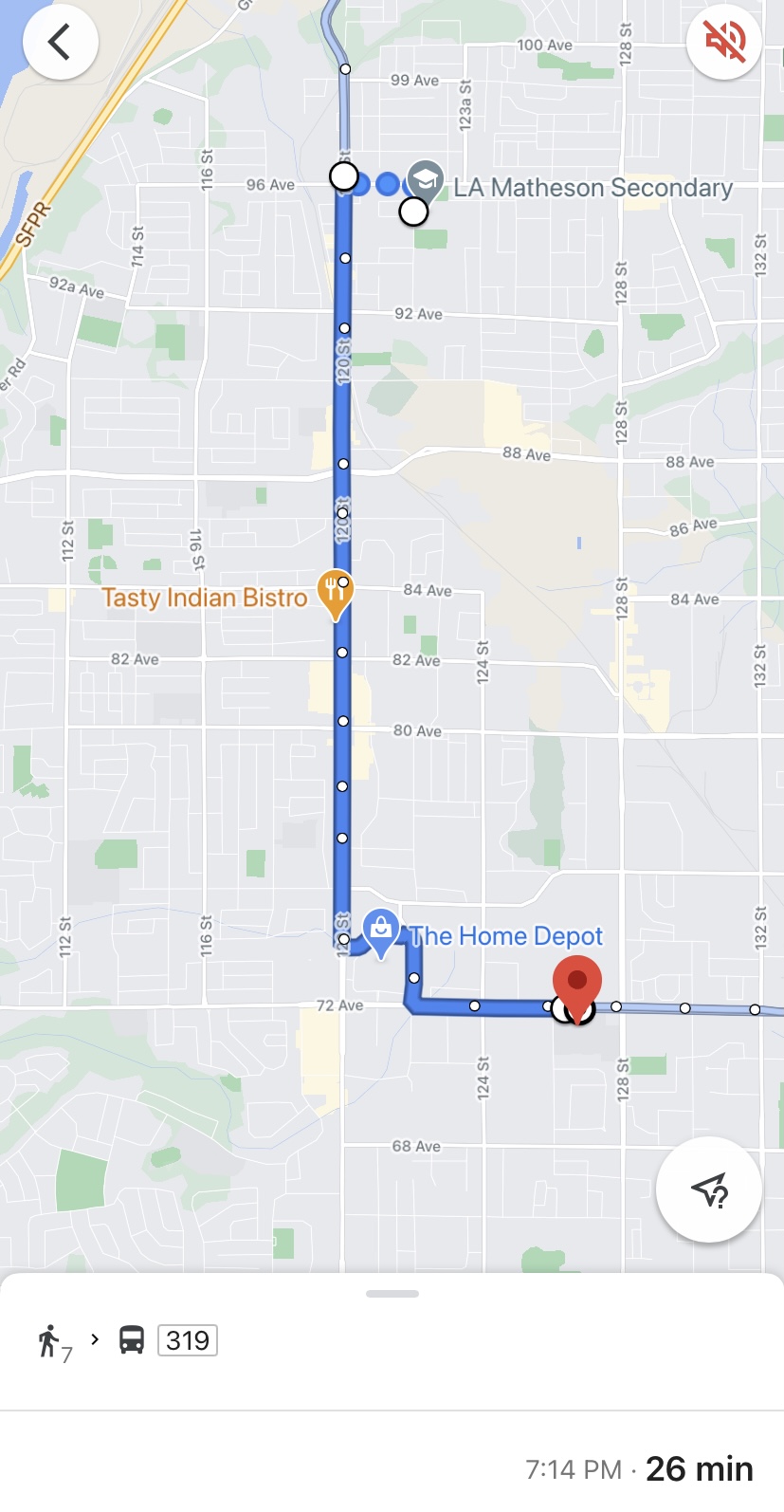 In Transit:
Time required to get to KPU Surrey Campus: 26minutes

Walk to 96 Ave, Scott Road  (7 min)
Board the 319 bus Newton Exchange 
Exit bus at  76 Ave,128 St 
Walk to KPU (2 min)
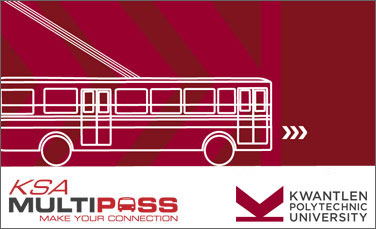 Housing
Living with Parents: It depends upon everyone’s personal choice, decision and convenience. 
Living On-Campus: KPU doesn’t have school housing/dorms.
Living Off- Campus: 
Renting out 2 bedroom basement/condo: $1100- $1500 per month
Renting out 1 bedroom basement: $700- $1000 per month
Features: Air conditioner, refrigerator, laundry (twice a week), internet (maybe), furnished (depending upon your choice), etc.
Find a place near your campus and any other place which will be convenient to you.
Utilities must include: Heat, water and electricity.
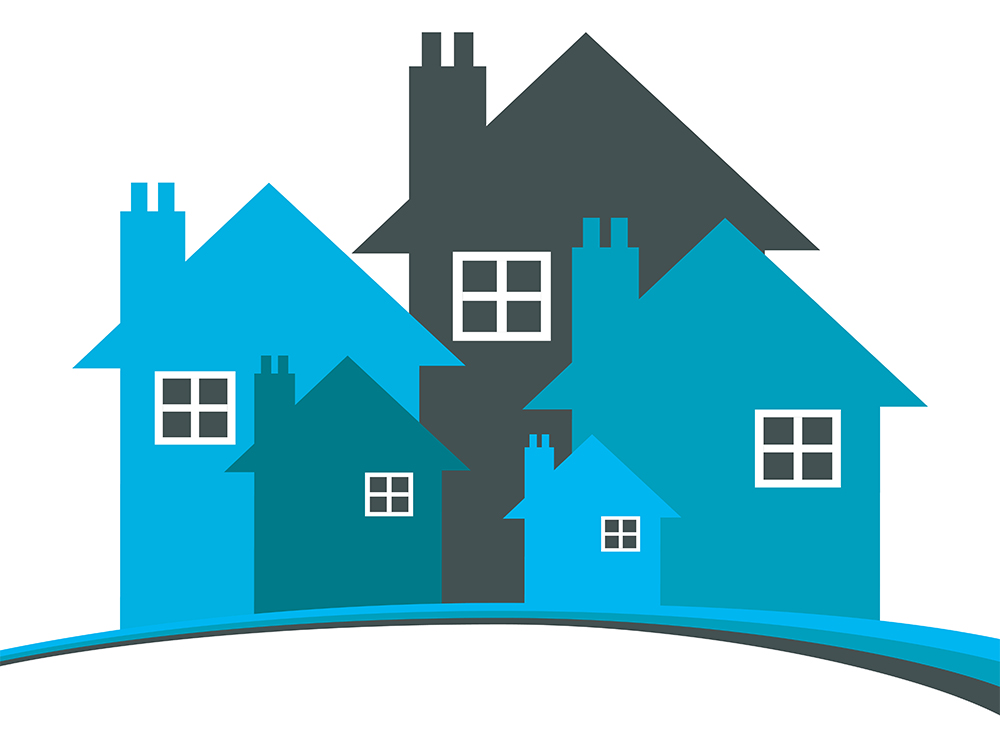 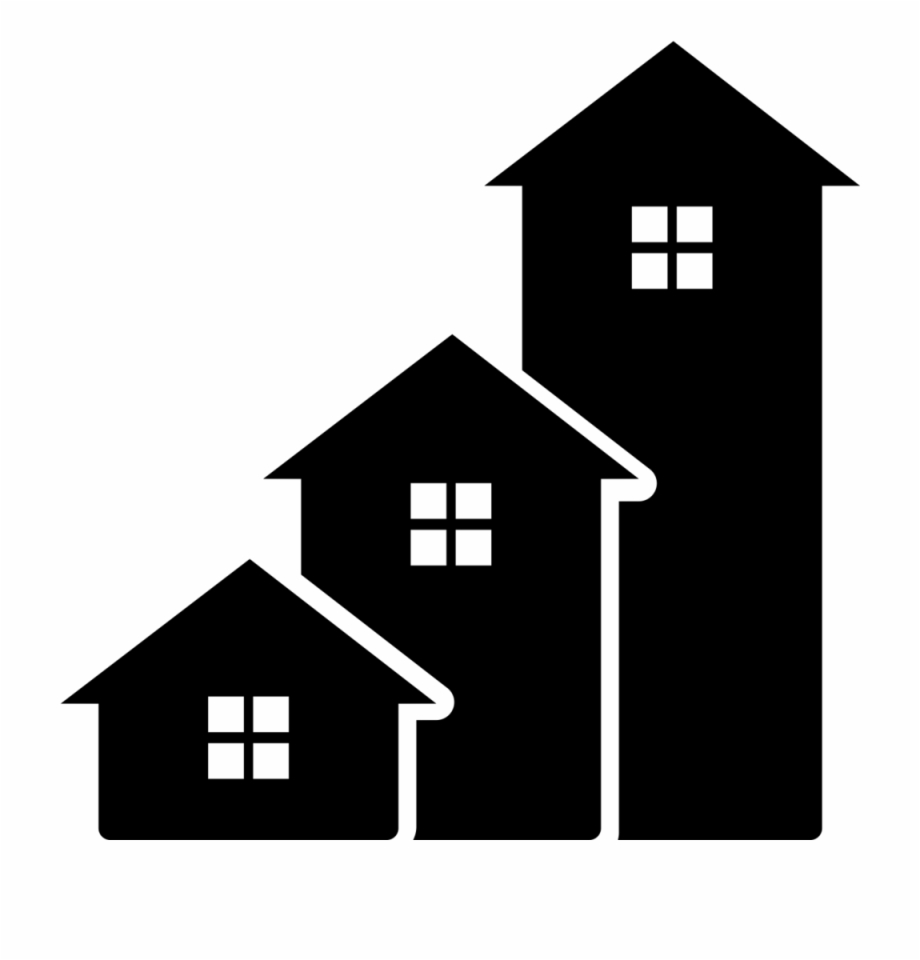 Housing
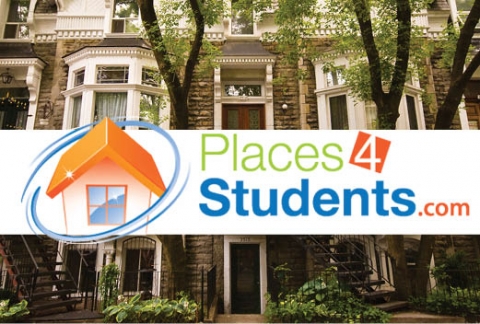 Where to search for off- campus housing places?
https://www.search4studenthousing.com/
https://vancouver.craigslist.org/rds/
https://www.kijiji.ca/h-british-columbia/9007
https://www.zoeken.ca/rent/basement/surrey+bc/all/
https://www.places4students.com/
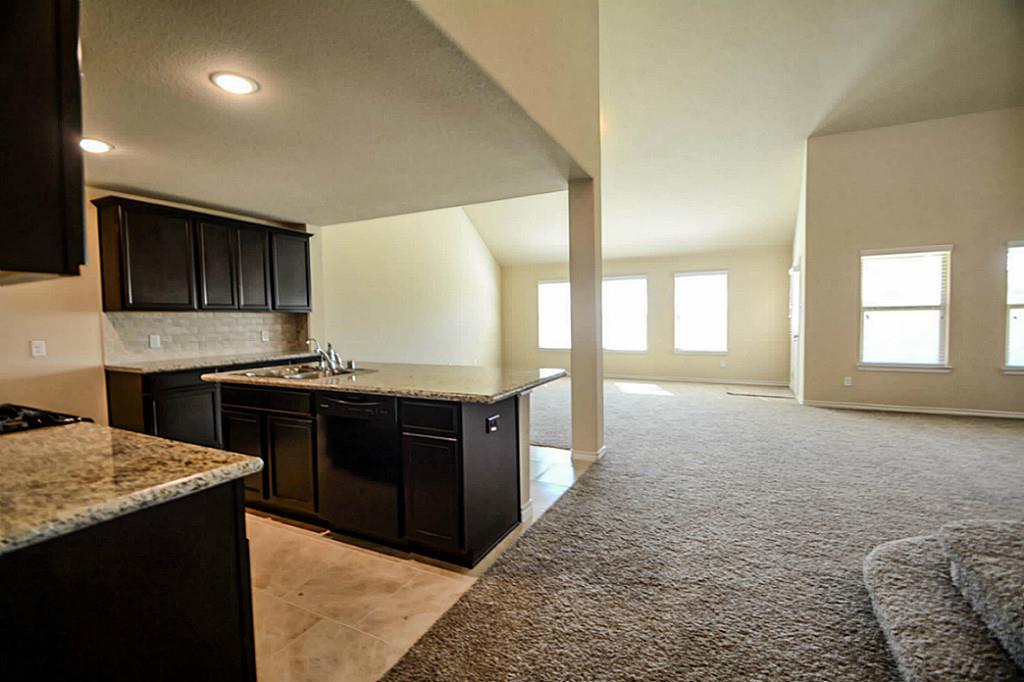 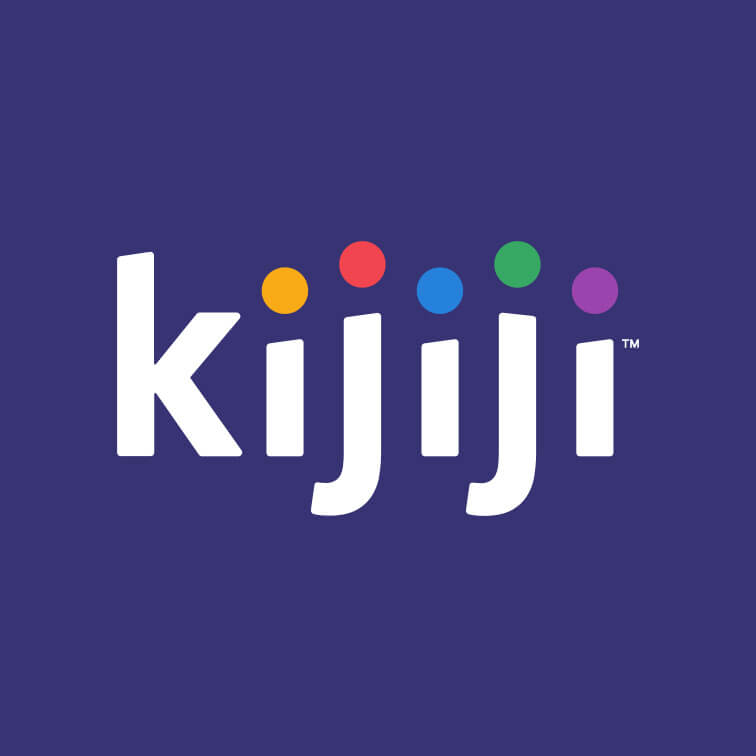 Housing
An off-campus housing place that I had found near my campus is:-

Rent- $975 per month
Cable and Wi-Fi Included.
Utilities included- Hydro and electricity(heat)
Area – Next to Amrit Prakash temple, close to the fruiticana store.
No laundry

https://vancouver.craigslist.org/rds/apa/d/surrey-upper-west-one-bedroom-bsmnt-for/7209333042.html
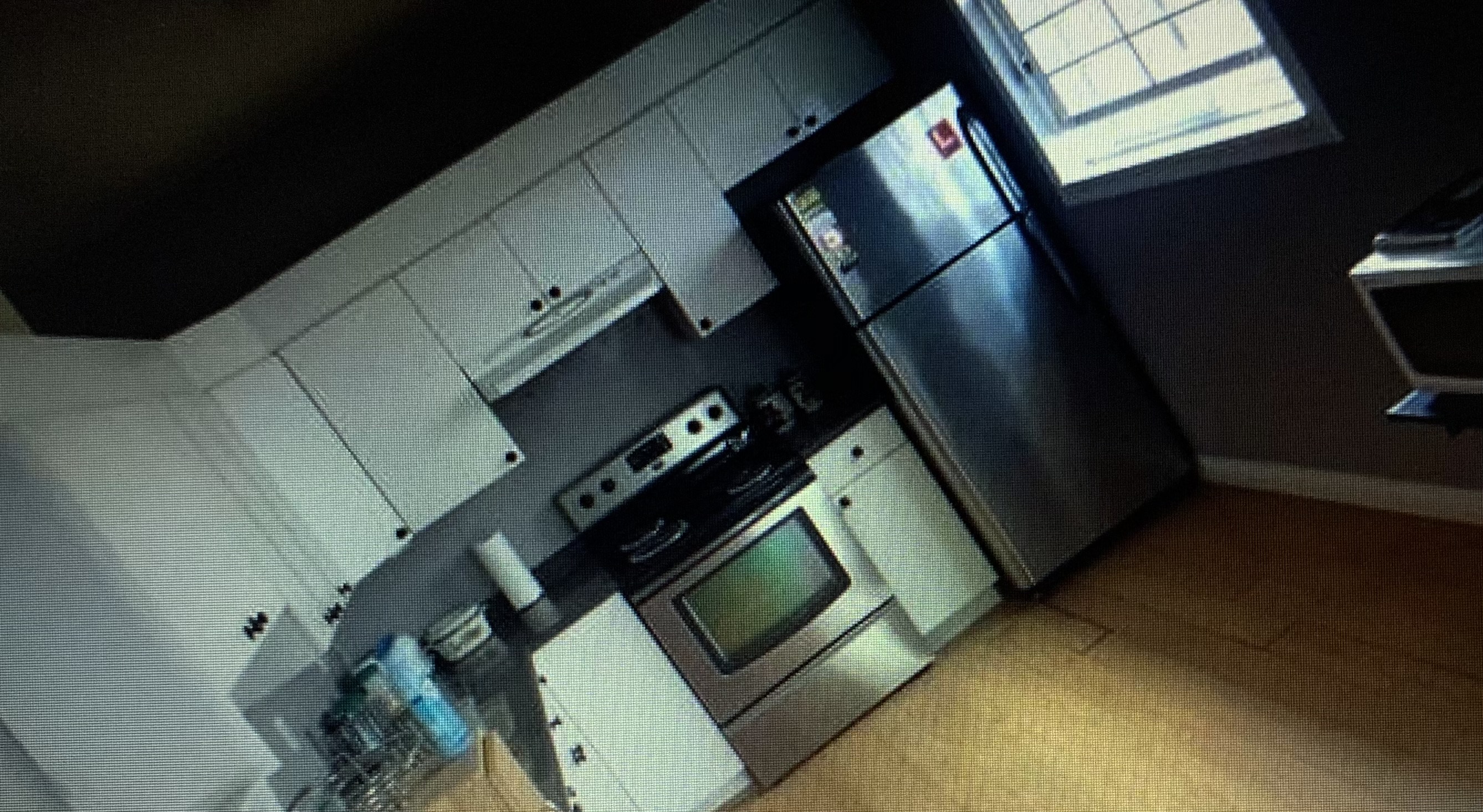 Food
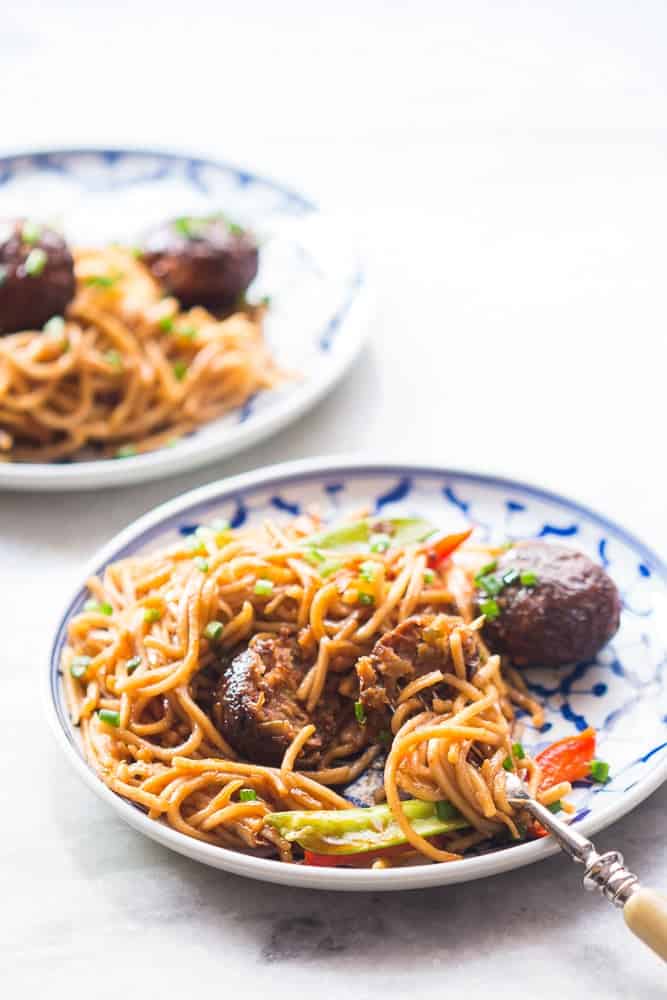 At home (living with parents)
Eating out or order online: $35 per week; $1,680 per year

Living off-campus (living without parents)
Grocery/ Eating out/ Order online:  $350 per month
                                                             $4,200 per year
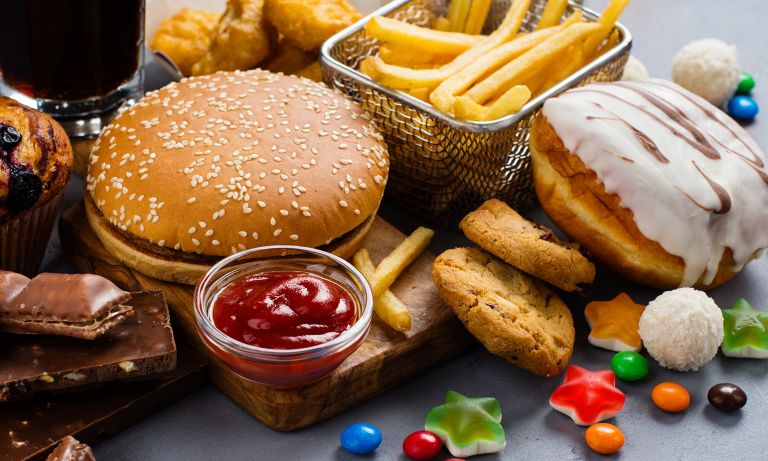 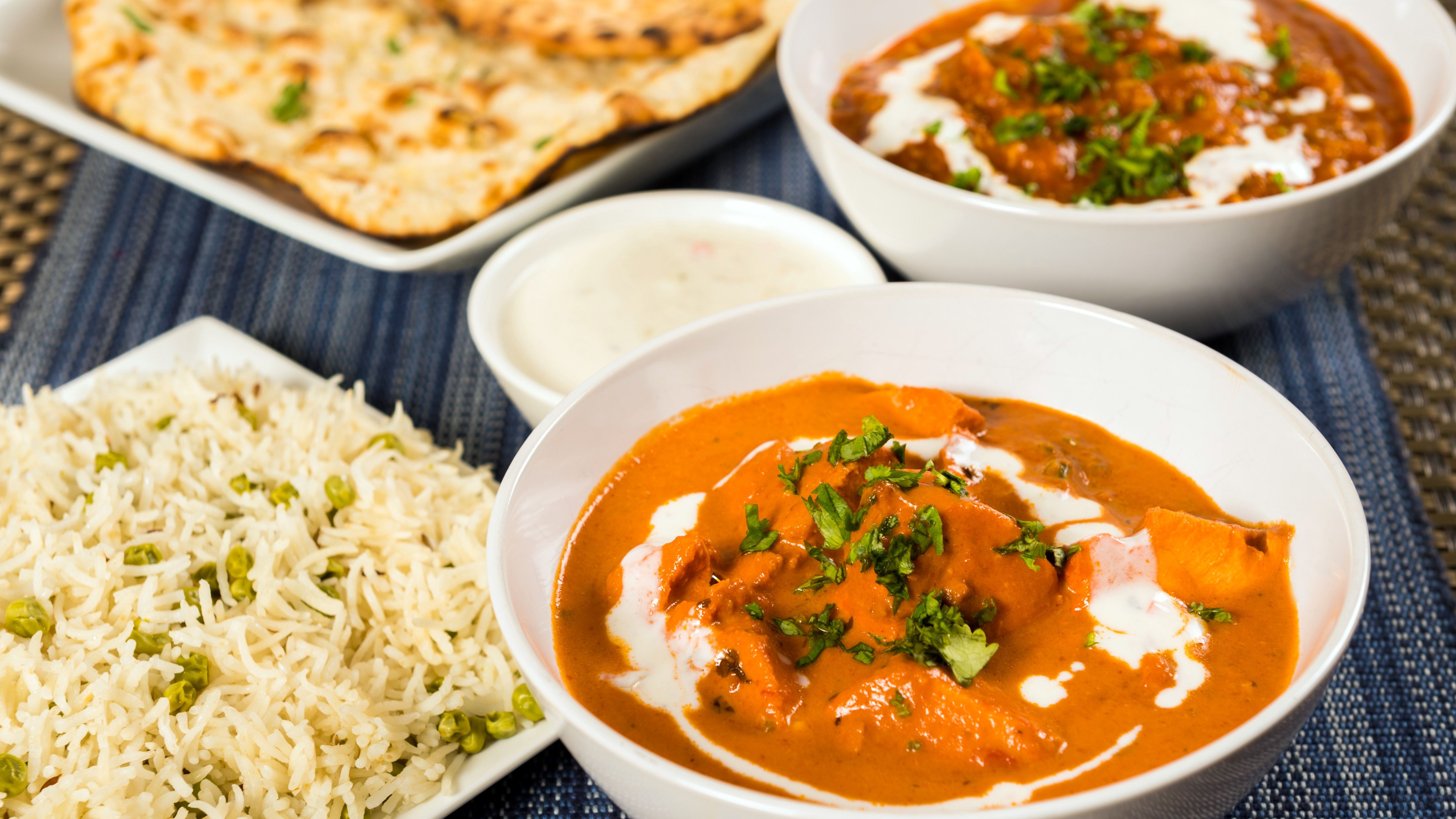 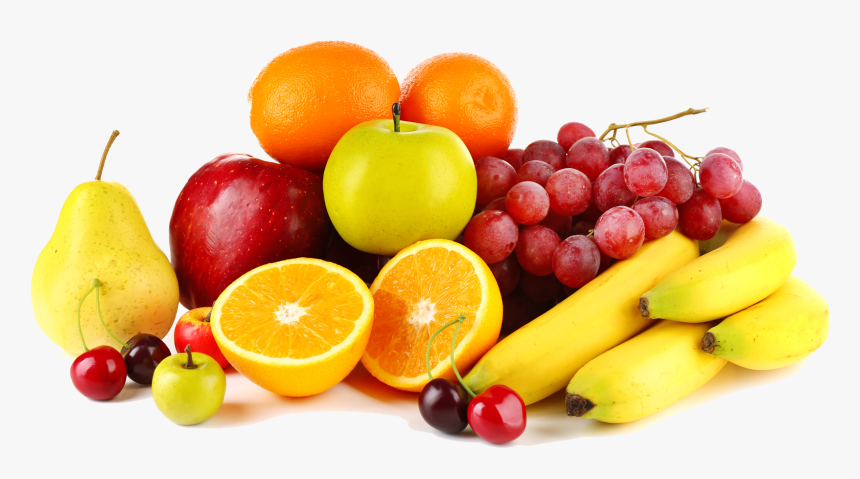 Special Cost/ Moving Cost
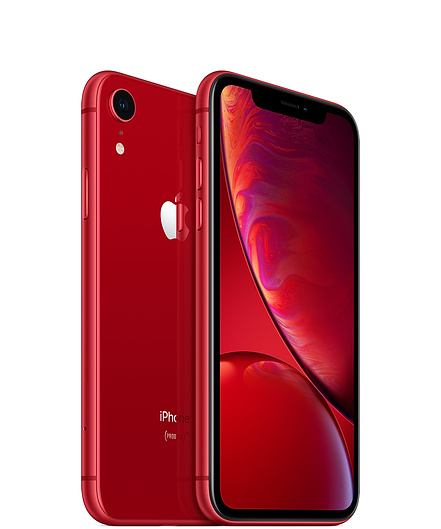 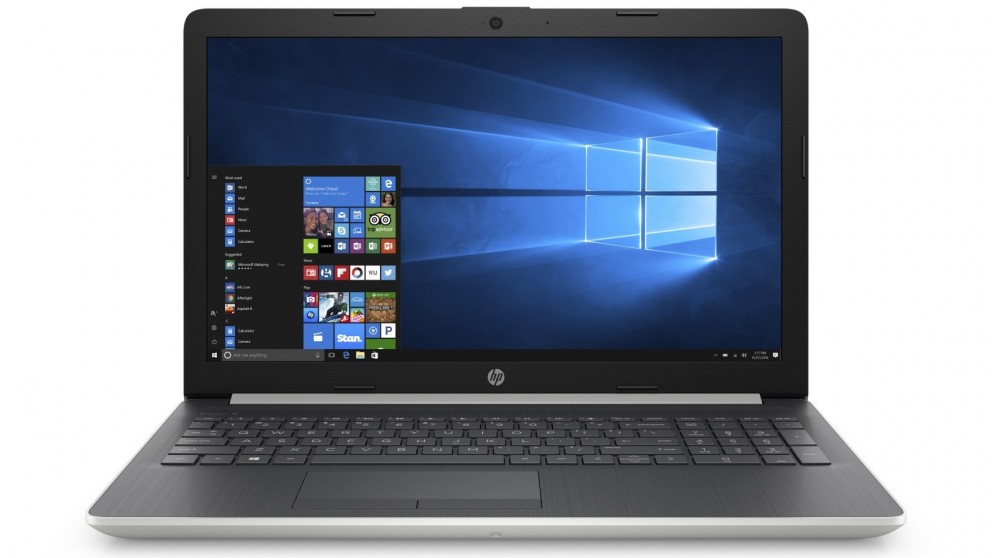 Special Cost
Laptop: HP Silver Intel Core i7 (15.6 inch) - $899.00
Cell phone: $50 per month; $600 per year

Moving Cost
U-Haul truck: $39.95 per day
Mattress: $350
Desk and Chair: $250
Carpet: $150
Queen Bed: $300
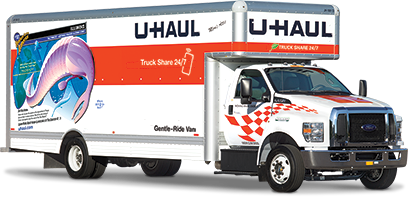 Totals
By: Yashika Mahajan